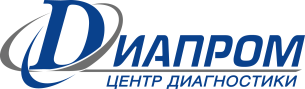 Система обнаружения свободных предметов. Опыт разработки, внедрения, применения.
Докладчик: 	Калинин А.Н.
Дата презентации: 	27.10.2022
[Speaker Notes: Этот шаблон можно использовать как начальный файл для представления учебных материалов группе слушателей.

Разделы
Для добавления разделов щелкните слайд правой кнопкой мыши. Разделы позволяют упорядочить слайды и организовать совместную работу нескольких авторов.

Заметки
Используйте раздел заметок для размещения заметок докладчика или дополнительных сведений для аудитории. Во время воспроизведения презентации эти заметки отображаются в представлении презентации. 
Обращайте внимание на размер шрифта (важно обеспечить различимость при ослабленном зрении, видеосъемке и чтении с экрана)

Сочетаемые цвета 
Обратите особое внимание на графики, диаграммы и надписи. 
Учтите, что печать будет выполняться в черно-белом режиме или в оттенках серого. Выполните пробную печать, чтобы убедиться в сохранении разницы между цветами при печати в черно-белом режиме или в оттенках серого.

Диаграммы, таблицы и графики
Не усложняйте восприятие: по возможности используйте согласованные, простые стили и цвета.
Снабдите все диаграммы и таблицы подписями.]
Назначение СОСП
Система обнаружения свободных предметов (СОСП) предназначена для обнаружения свободнодвижущихся и слабозакрепленных предметов в ГЦК путем акустического контроля корпусного шума основного оборудования и трубопроводов РУ в режиме нормальной эксплуатации РУ.
Нормативная документация
Технические требования к системе обнаружения свободных, слабозакрепленных и посторонних предметов в оборудовании и трубопроводах реакторных установок атомных электростанций с ВВЭР ТТ 1.5.4.01.002.0054-2011                     Концерн Росэнергоатом.
Система обнаружения свободных предметов. Типовые технические требования ПСР-Пр-125.  Гидропресс
Объект контроля СОСП
Объектом вибрационного контроля СОСП является реакторная установка с реактором типа ВВЭР-1000, включая:
− корпус реактора (посредством датчиков на холодных нитках петель);
− трубопроводы главного циркуляционного контура;
− главные циркуляционные насосные агрегаты (ГЦНА);
− парогенераторы (ПГ).
Слабозакрепленные и свободные предметы
Слабозакрепленные предметы могут появиться при нарушении проектных условий закрепления конструктивных элементов оборудования первого контура или при нарушении их целостности.
Свободные предметы являются результатом изначального ненадежного закрепления конструктивных элементов оборудования первого контура или полного освобождения слабозакрепленных предметов.
Посторонние предметы могут быть занесены в объем первого контура извне при его разуплотненном состоянии.
Появление в объеме первого контура свободных, слабозакрепленных и посторонних предметов (ССП) является аномальной ситуацией, т.е. отклонением состояния РУ от проектного.
Примеры свободных предметов на различных АЭС
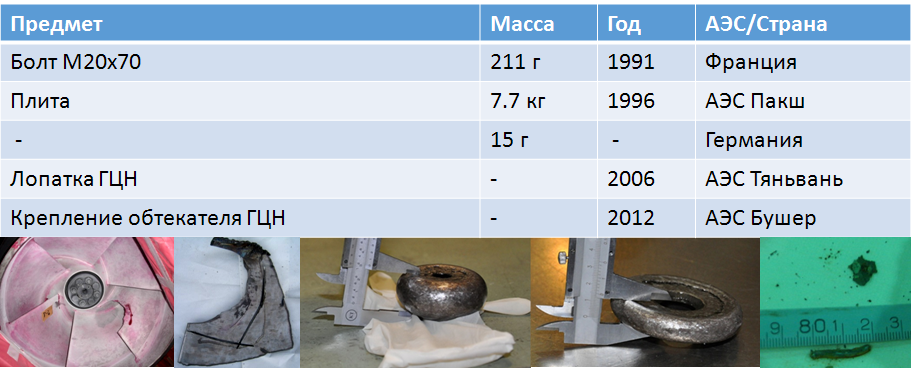 Диагностическая модель РУ
Удар инициирует в материале оборудования и трубопроводов несколько типов волн, распространяющихся с различной скоростью и имеющих разную энергию. 
	Отражения, преломления, дифракция и интерференция акустических волн в дисперсионной среде металла конструкции, а также сложная геометрия контролируемых объектов, приводит к возникновению пространственно-нестационарной шумовой аномалии (всплеска акустического шума) с убывающей энергией во времени и при удалении от места соударения. 
	Контролируемой физической величиной для обнаружения этих аномалий является ускорение элемента поверхности объекта контроля. Это ускорение контролируется акселерометрами – датчиками ускорения.
Естественные ловушки свободных предметов, и ближайшие датчики
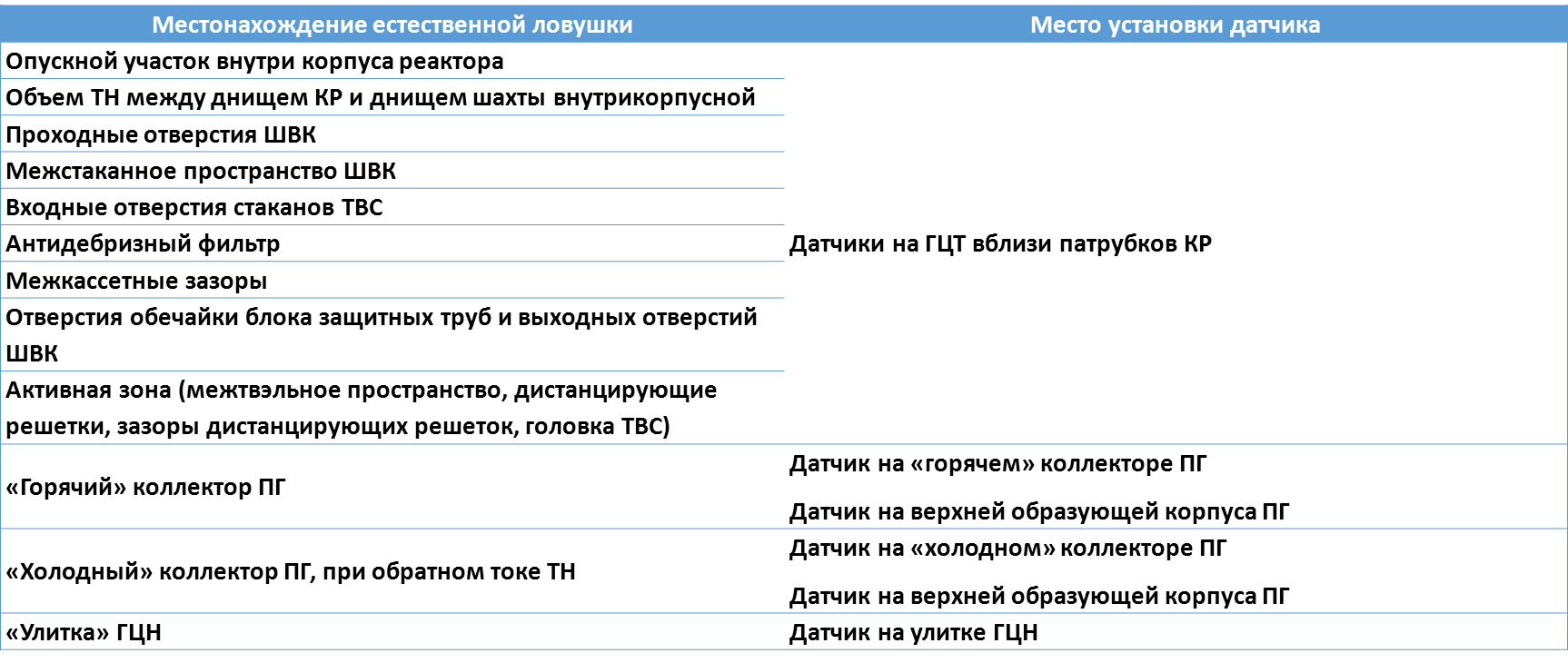 Алгоритм диагностирования
Зарегистрировать акустическую аномалию (т.е. акустическое событие)
Выполнить проверку на возможность регистрации ложных событий, вызванных самим ПТК СОСП (неисправности или помехи), при необходимости провести тестирование компонентов ПТК СОСП
Определить место возникновения шумовой аномалии на оборудовании или трубопроводах РУ по результатам автоматического экспресс-анализа
Выполнить проверку на возможность проведения технологических операций в момент регистрации, если отсутствует автоматическая процедура регистрации совпадений во времени акустических аномалий и технологических операций
Сделать заключение о возможности наличия ССП или об иной природе (в частности, технологической) происхождения
Фоновый акустический шум при изменении температуры
Значительные отличия в уровнях акустического шума при различных режимах работы РУ обуславливают применение двух групп порогов:
пороги нормального режима работы (режим «Норма»);
пороги переходного режима работы (режим «Старт/стоп»).
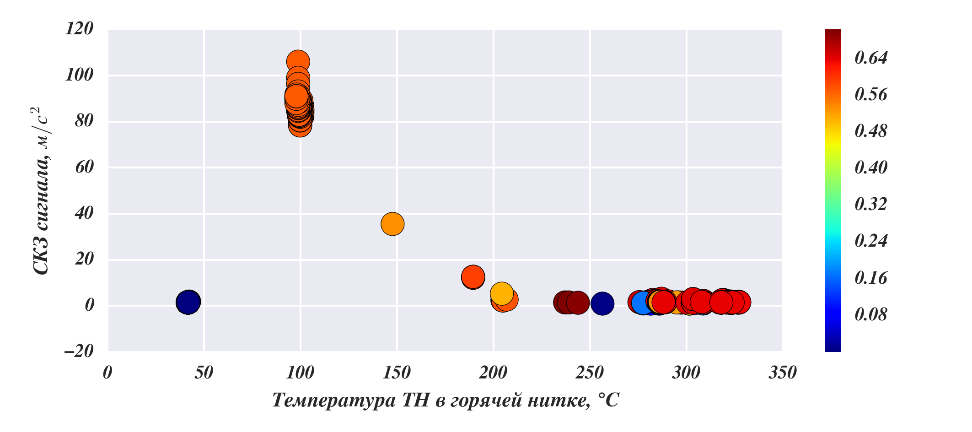 Оценка работоспособности каналов
Для проверки состояния акустических каналов в СОСП используются следующие средства:
тестовые ударные воздействия по трубопроводам ГЦК импульсными молотками;
воздействие  тестовым генератором сигналов в непрерываном и импульсном режимах;
анализ фонового акустического шума.
Возможные причины неисправности каналов
отсутствие контакта датчика и объекта диагностирования;
неисправность датчика;
неисправность усилителя заряда;
неисправность канала АЦП в модулях цифровой обработки сигнала ADP 6203;
разрывы в кабельных линиях канала;
электромагнитные наводки на кабельные линии связи и др.
Типовая форма сигнала исправного канала
Фон			Сигнал удара
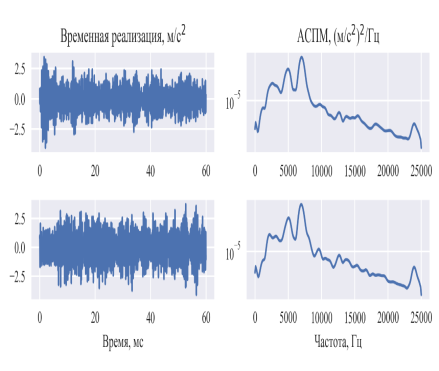 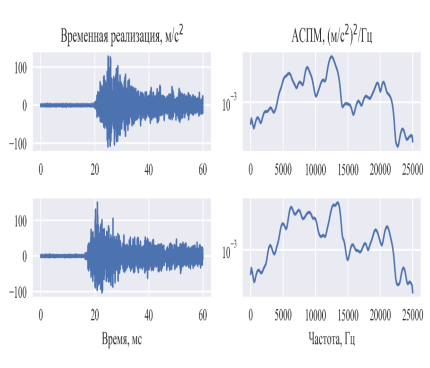 Слабый сигнал неисправного канала
Для диагностики канала рекомендуется провести воздействие ближайшим импульсным молотком и тестовым генератором.
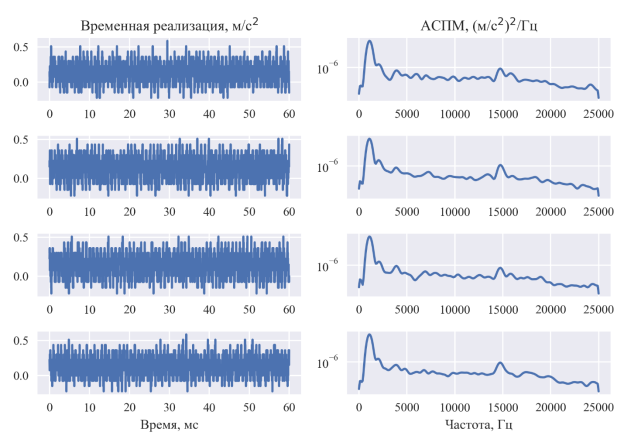 Импульсная помеха
Импульсные помехи являются ложными срабатываниями системы. При частой регистрации подобных событий рекомендуется заблокировать обнаружение по данному каналу до устранения причин неисправности
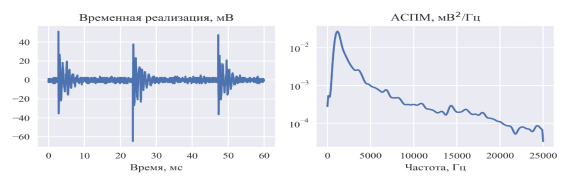 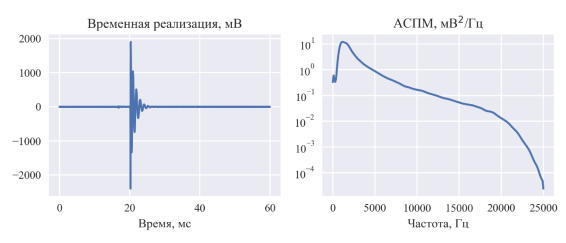 Виды акустических аномалий
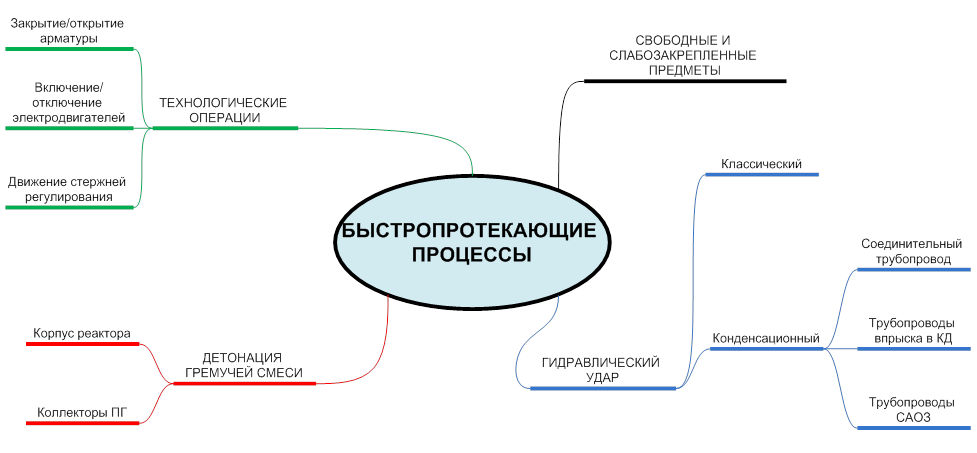 Функции СОСП
непрерывный контроль уровня акустического шума на поверхности оборудования реакторной установки в местах установки датчиков СОСП;
регистрация и обработка событий при превышении уровнем акустического шума установленных порогов;
сохранение информации при регистрации событий на жестком диске компьютера и архивирование результатов;
проверка работоспособности (тестирование) собственных программно-технических средств;
взаимодействие с системой верхнего уровня (СКД) по локальной сети в части обмена данными, включая регистрацию рабочих параметров энергоблока и передачу в сеть информации о регистрируемых событиях и неисправностях СОСП;
предоставление оператору СОСП информации о зарегистрированных событиях и возможности дополнительной обработки ранее зарегистрированной информации для обеспечения идентификации причин, вызвавших эти события.
Характеристики акустического сигнала
Временная реализация ‑ запись входного процесса, представляющая собой последовательность оцифрованных значений входного процесса. Временная реализация состоит из записи предыстории и всплеска акустического шума;
Время прихода сигнала – время от начала временной реализации до момента начала переднего фронта сигнала;
Базовый канал – акустический канал, который первым зафиксировал всплеск сигнала.
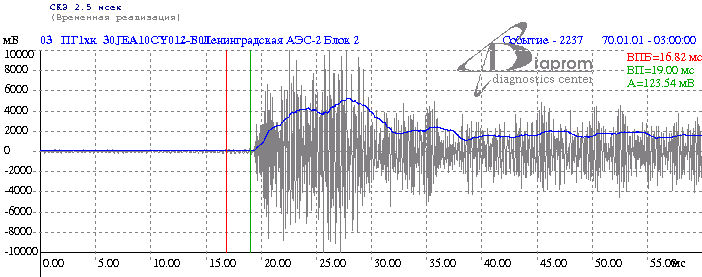 Основные технические характеристики
Количество акустических каналов			20
Количество импульсных молотков			4
Частотный диапазон акустического канала	10 кГц
Частота оцифровки входного акустического 
сигнала						50 кГц
Длина временной реализации (основная)		60 мс
Длина временной реализации (дополнительная) до 1200 мс 
Время нечувствительности 				100-999 мс
Величина буфера событий				128
Количество событий в одном архиве		около 1500
[Speaker Notes: Необходимо ввести понятия: событие, триггерная маска, временная реализация.]
Структурная схема СОСП
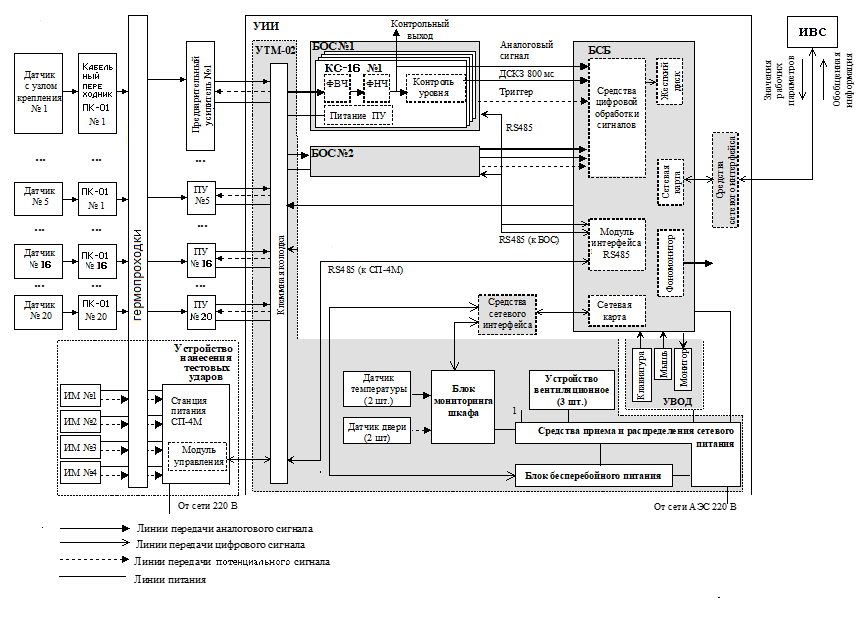 В СВБУ и  ОМ-690    (через  СКД )
УИИ
БСБ-02Р
Акустический канал  №1
Устройство регистрациисобытий
Сетевая плата
Клеммная  колодка
БОС-12
Ус
илитель
Модуль КС-16
Переходник
кабельный
Вибропреобразователь АР63В
БОС-12
Модуль КС-16
Модуль   интерфейсный
Акустический канал  №5
Устройство  электротехническое модульное
УТМ-02
Концевой выключатель дверей шкафа
Блок мониторинга шкафа
Акустический канал  №6
Блок распределения питания
Датчик температуры
Акустический канал  №19
Блок бесперебойного питания
Устройство ввода и отображения данных
(УВОД)
Акустический канал  №20
От БСБ
ИМ-1
Станция 
Питания
СП-4М
Линии передачи аналогового сигнала
ИМ-2
Линии передачи дискретного сигнала
Линии передачи цифрового сигнала
ИМ-3
Модуль
управления
Линии питания
ИМ-4
Акустический канал
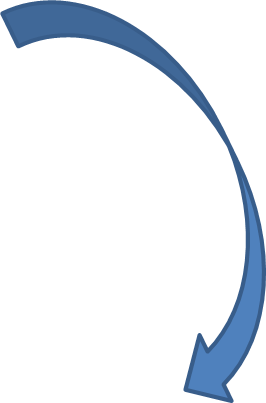 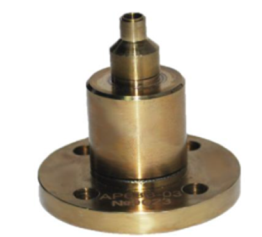 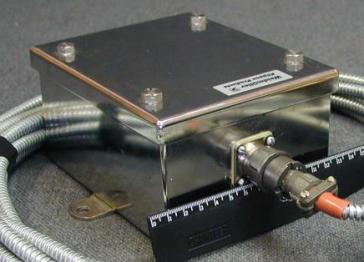 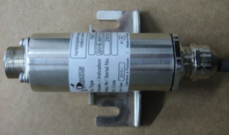 В СВБУ и  ОМ-690    (через  СКД )
УИИ
БСБ-02Р
Акустический канал  №1
Устройство регистрациисобытий
Сетевая плата
Клеммная  колодка
БОС-12
Ус
илитель
Модуль КС-16
Переходник
кабельный
Вибропреобразователь АР63В
БОС-12
Модуль КС-16
Модуль   интерфейсный
Акустический канал  №5
Устройство  электротехническое модульное
УТМ-02
Концевой выключатель дверей шкафа
Блок мониторинга шкафа
Акустический канал  №6
Блок распределения питания
Датчик температуры
Акустический канал  №19
Блок бесперебойного питания
Устройство ввода и отображения данных
(УВОД)
Акустический канал  №20
От БСБ
ИМ-1
Станция 
Питания
СП-4М
Линии передачи аналогового сигнала
ИМ-2
Линии передачи дискретного сигнала
Линии передачи цифрового сигнала
ИМ-3
Модуль
управления
Линии питания
ИМ-4
Станция питания импульс-ных молотков
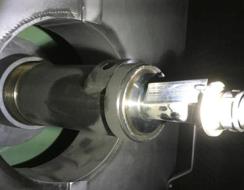 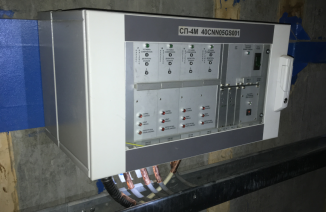 Контроль акустического шума
Основной функцией СОСП является непрерывный контроль уровня акустического шума на поверхности оборудования реакторной установки в местах установки датчиков СОСП 	
	В целях повышения помехозащищенности при сравнении с порогами используется среднеквадратическое значение (СКЗ - RMS) входного сигнал, а не сам сигнал. 
	В СОСП определены два вида СКЗ:
кратковременное (КСКЗ - SRMS) ‑ с постоянной времени 2,5 миллисекунд;
долговременное (ДСКЗ - LRMS) – с постоянной времени 800 миллисекунд.
	Оба значения RMS формируются на аппаратном уровне.
Пороги
Контроль акустического шума осуществляется путем сравнения СКЗ (RMS) входного сигнала с порогами. 
	Порог – уставка, задаваемая пользователем при конфигурировании параметров СОСП, превышение которой квалифицируется как событие.
	При возникновении события происходит автоматическая регистрация входных сигналов и значений рабочих параметров РУ, соответствующих моменту регистрации события.
	Для сравнения с порогом используется КСКЗ (SRMS) входного сигнала.
Пороги
В СОСП определены два вида порогов:
абсолютный;
относительный.
	Значение абсолютного порога для каждого канала постоянным при работе СОСП. Абсолютный порог – значение SRMS входного сигнала при достижении которого происходит регистрация события. Абсолютный порог выражается в милливольтах.
	Значение относительного порога в каждый момент времени определяется как произведение текущего значения LRMS входного сигнала на коэффициент, заданный при конфигурации системы.
Сравнение акустического шума с порогом
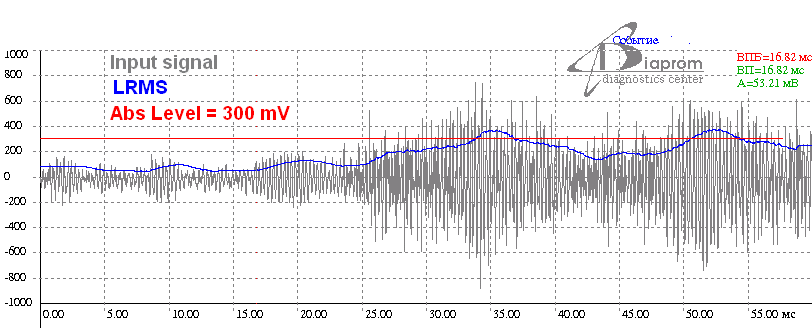 Использование СКЗ (RMS) акустического шума входного сигнала при сравнении с порогом позволяет избежать влияния случайных выбросов входного сигнала.
Работа порогов при малом уровне фоновых шумов
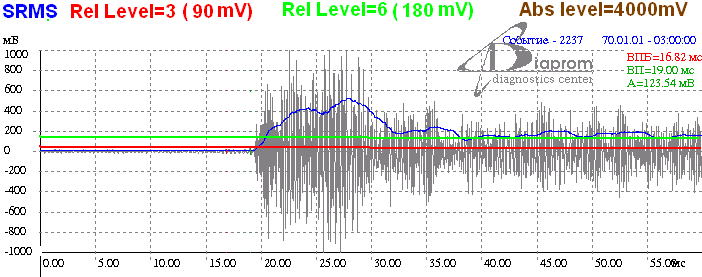 Использование относительного порога позволяет регистрировать события с низкой амплитудой сигнала при низких уровнях фоновых шумов.
Работа порогов при высоком уровне фоновых шумов
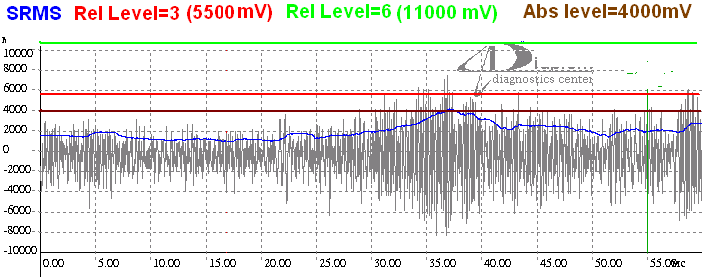 При высоком уровне фоновых шумов величина текущего значения относительного порога может превысить динамический диапазон канала СОСП, что сделает невозможным регистрацию любых событий. В этом случае СОСП срабатывает по абсолютному порогу, величина которого неизменна в ходе работы.
Формирование сигнала события
Сравнение текущего значения SRMS с абсолютным и относительным порогами происходит одновременно. Результаты этих сравнений объединяются по схеме «или» и образуют триггерный импульс канала. Триггерные импульсы всех каналов объединяются по схеме «или» и образуют общий триггерный импульс, по которому производится регистрация события. 
	Значения абсолютного и относительного порогов устанавливаются пользователем индивидуально.
	Абсолютный и относительный пороги могут поканально блокироваться пользователем, при этом система становится нечувствительной к превышению заблокированного порога.
Регистрация события
После формирования триггерного сигнала происходит регистрация события. Процесс регистрации включает в себя:
	- сохранение временных реализаций всех входных сигналов;
	- выполнение экспресс-анализа события;	
	- сохранение текущих значений порогов и триггерной маски;
	- классификация события;
	- передача информации о событии в СКД.

	В СОСП различаются три типа событий:
«F» ‑ фоновое событие, зарегистрированное по команде оператора;
«S» ‑ автоматически зарегистрированное событие, в котором по результатам экспресс-анализа обнаружен удар хотя бы в одном канале;
 «I» ‑ автоматически зарегистрированное событие, отнесенное к помехам по результатам экспресс-анализа (удары ни в одном канале не обнаружены);
[Speaker Notes: Необходимо ввести понятия: событие, триггерная маска, временная реализация.]
Тестирование каналов в системе СОСП
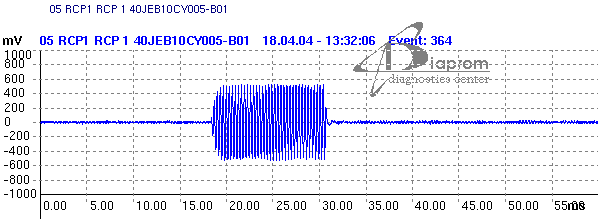 Сигнал тестового генератора
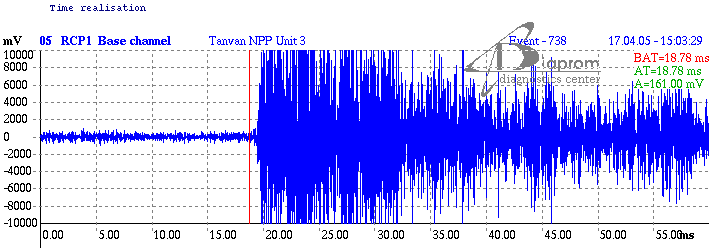 Сигнал 
молотка
Удары молотков на БелАЭС (ПНР)
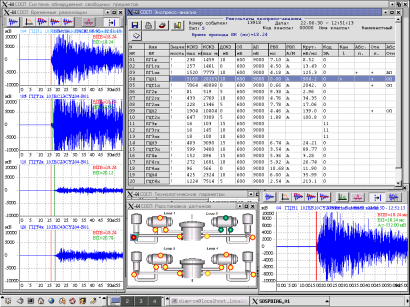 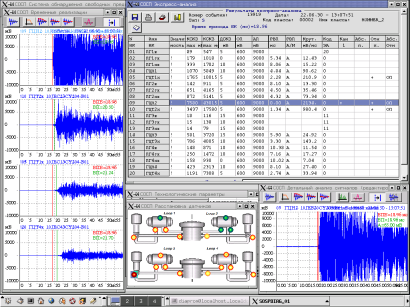 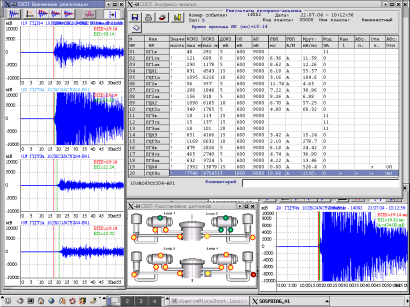 Примеры реальных сигналов
Удар близко от датчика
Удар далеко от датчика
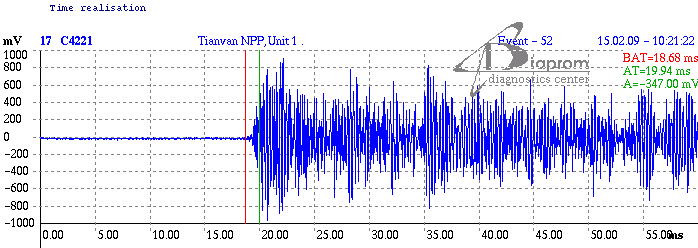 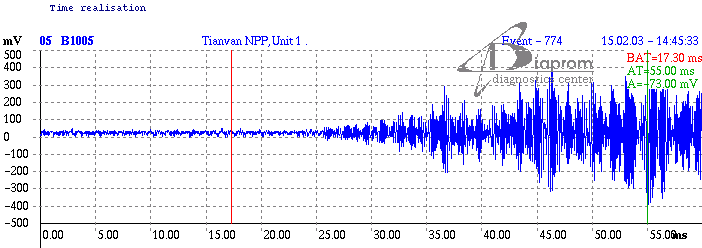 Экспресс-анализ события
Экспресс-анализ события – вычислительная процедура, вызываемая в процессе регистрации события после чтения временных реализаций. Экспресс-анализ выполняется на основе временных реализаций зарегистрированных шумовых сигналов. Экспресс-анализ выполняется автоматически без участия пользователя. 
При экспресс-анализе выполняется:
определение максимума RMS входного сигнала;
определение времен прихода ударной волны по сигналам датчиков;
определение крутизны фронта ударной волны;
классификация событий на основе созданных в ходе эксплуатации СОСП классов;
локализация места удара на оборудовании РУ по результатам классификации (для событий, чей класс определен).
[Speaker Notes: Необходимо ввести понятия: событие, триггерная маска, временная реализация.]
Цель классификации
Основная цель классификации – автоматическое разделение потока событий на известные и уникальные. 	
	Наибольший интерес представляют известные повторяющиеся события. Наличие таких событий говорит об имеющейся акустической аномалии в работе реакторной установки и необходимости вмешательства эксперта в анализ состояния объекта.
	Уникальные события не так важны, если они происходят только один раз.
[Speaker Notes: Необходимо ввести понятия: событие, триггерная маска, временная реализация.]
Классы событий
Классами в СОСП называются некоторые группы событий, удовлетворяющие заданным параметрам. Граничные значения параметров, определяющие класс, задаются пользователем системы. Множество классов, определенных пользователем, составляет базу данных классов. 
	Процедура классификации, проводимая автоматически в конце экспресс-анализа каждого события, определяет возможную принадлежность данного события к какому‑либо из классов, определенных в системе.
[Speaker Notes: Необходимо ввести понятия: событие, триггерная маска, временная реализация.]
Параметры временной реализации, которые используются при классификации
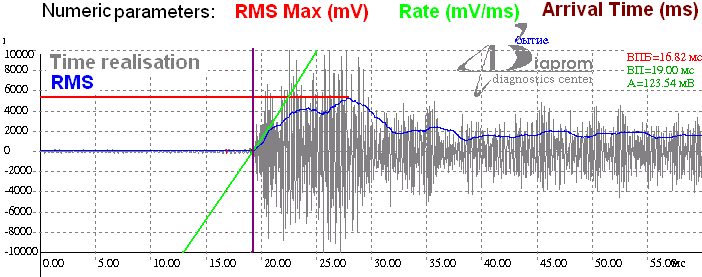 номер канала;
	максимум RMS входного сигнала;
	время прихода ударной волны;
	крутизна фронта ударной волны.
[Speaker Notes: Необходимо ввести понятия: событие, триггерная маска, временная реализация.]
Система классификации СОСП
Система позволяет описывать некоторое подмножество событий, как класс.
	В СОСП для определения принадлежности к классу можно задавать характеристики до четырех импульсов.
	Количество классов неограниченно, на практике не рекомендуется создавать более 1000 классов. Есть опыт удачной эксплуатации библиотеки из 500 классов на блоке №3 Калининской АЭС в России.
[Speaker Notes: Необходимо ввести понятия: событие, триггерная маска, временная реализация.]
Система классификации СОСП
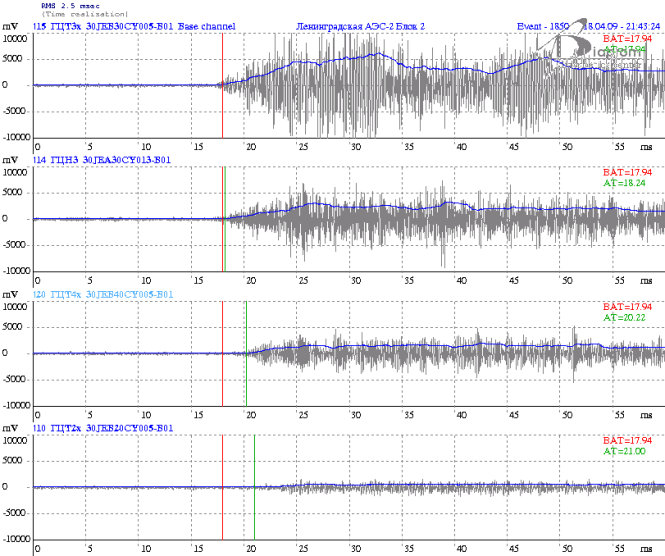 В СОСП для определения принадлежности к классу можно задавать характеристики до четырех импульсов.
[Speaker Notes: Необходимо ввести понятия: событие, триггерная маска, временная реализация.]
Пример простого класса
Пример класса:
	Имя класса:		CLASS 1
	Номер канала:	5
	4000 < RMS Max < 6000
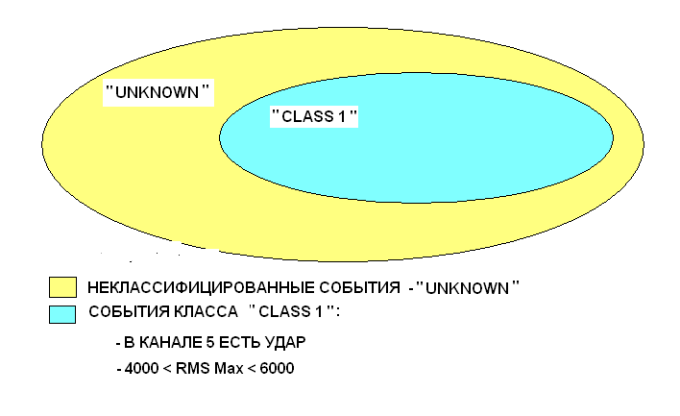 [Speaker Notes: Необходимо ввести понятия: событие, триггерная маска, временная реализация.]
Расширение параметров класса
Пример класса:
	Имя класса:		КЛАСС 1
	Номер канала:	5
	4000 < RMS Max < 6000
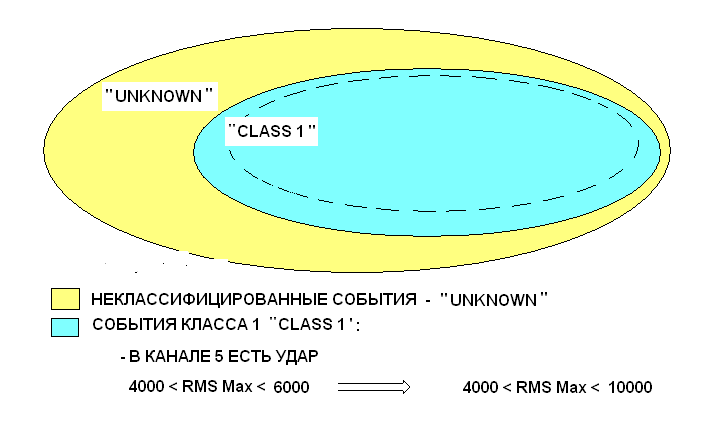 [Speaker Notes: Необходимо ввести понятия: событие, триггерная маска, временная реализация.]
Сужение параметров класса
Пример класса:
	Имя класса:		КЛАСС 1
	Номер канала:	5
	4000 < RMS Max < 6000
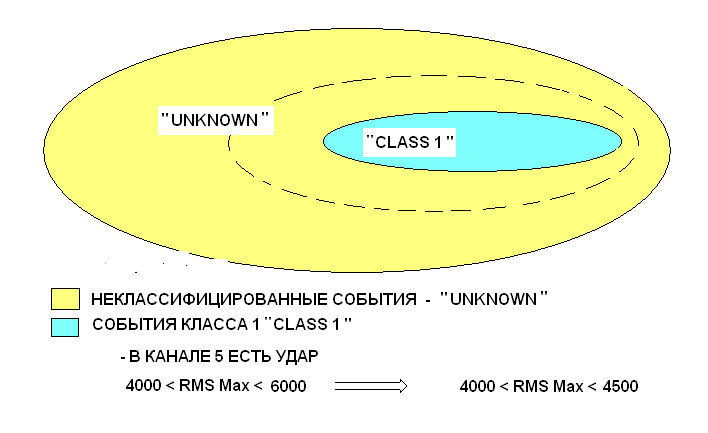 [Speaker Notes: Необходимо ввести понятия: событие, триггерная маска, временная реализация.]
Добавление параметра класса
Пример класса:
	Имя класса:		CLASS 1
	Номер канала:	5
	4000 < RMS Max < 6000  
	200 < Крутизна (Rate) < 3000
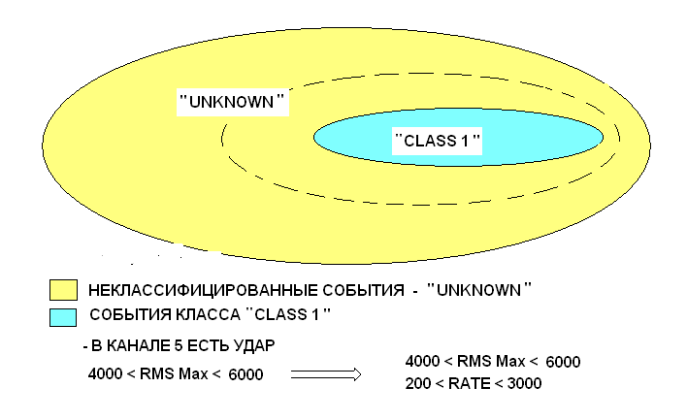 [Speaker Notes: Необходимо ввести понятия: событие, триггерная маска, временная реализация.]
Локализация
Локализация места события – это определение части реакторной установки, в которой происходит событие. Звуковые колебания проходят очень сложный путь от места удара до мест установки датчиков. На пути сигнала много неоднородных конструкций.
					Локализация места 						события проводится 
					экспертом на 
					основании анализа 
					множества событий.
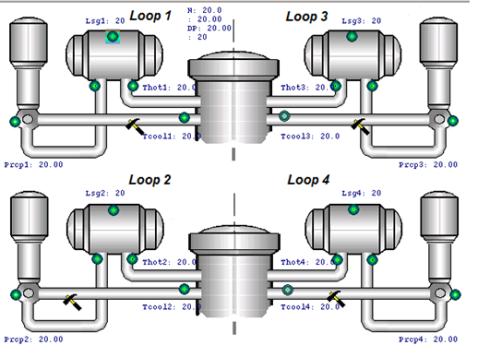 [Speaker Notes: Необходимо ввести понятия: событие, триггерная маска, временная реализация.]
Задание локализации
Для задания локализации места удара в СОСП предусмотрено 24 стандартных места удара, которые соответствуют 24 дискретным параметрам СОСП.
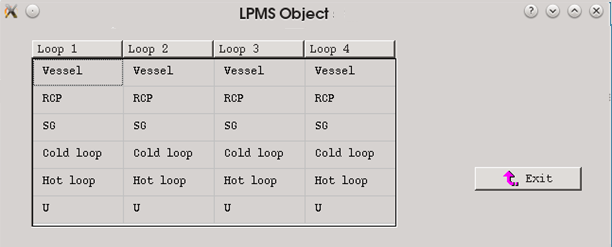 [Speaker Notes: Необходимо ввести понятия: событие, триггерная маска, временная реализация.]
Создание базы данных классов
База данных классов может создаваться двумя способами:
	1. Эксперт создает классы вручную.
	2. Автоматизированное создание базы данных классов на основании анализа ранее накопленных архивов.
	При создании базы вручную эксперт анализирует множество событий, которые хочет объединить в класс и выделяет общие численные характеристики всех событий.

Например:
N события	RMS Max
                          4500
                          4700                   
                          5000 
     Вариант 1:	4400 < RMS Max < 5100
     Вариант 2:	4000 < RMS Max < 5500
[Speaker Notes: Необходимо ввести понятия: событие, триггерная маска, временная реализация.]
Автоматизированное создание базы данных классов
При автоматизированном создании базы данных классов используется специальное программное обеспечение, не входящее в состав СОСП. 
	Порядок автоматизированного создания базы данных:
	1. Выбираются архивы, на основании которых будет строиться база.
	2. Определяется, какие параметры класса будут использованы при создании базы данных. Например, RMS Max.
	3. Задаются разбросы численных значений параметров класса, например 10%
	4. Анализируется первое событие первого архива
	5. Определяется RMS Max первого события, например RMS Max = 2000.
	6. Определяются нижняя и верхняя границы класса: 1800 < RMS Max < 2200. Если нет других параметров, создается новый класс.
	7. Анализируется следующее событие из архива. Если оно подходит к уже созданным классам, значит класс добавлять не надо. Если оно не подходит ни к одному классу, создаем новый класс.
	8. Далее анализируем все события выбранных архивов и при необходимости создаем новые классы.
 
	Пор
[Speaker Notes: Необходимо ввести понятия: событие, триггерная маска, временная реализация.]
Численные характеристики временной реализации
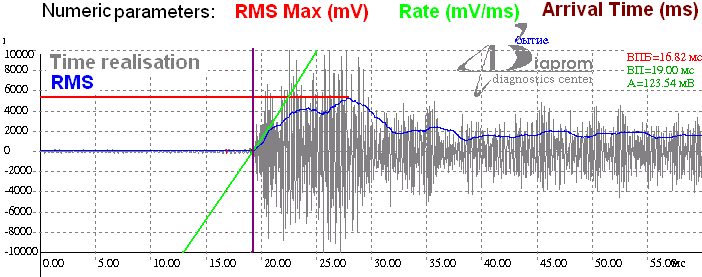 максимум RMS входного сигнала;
	время прихода ударной волны;
	крутизна фронта ударной волны.
[Speaker Notes: Необходимо ввести понятия: событие, триггерная маска, временная реализация.]
Разница времен прихода
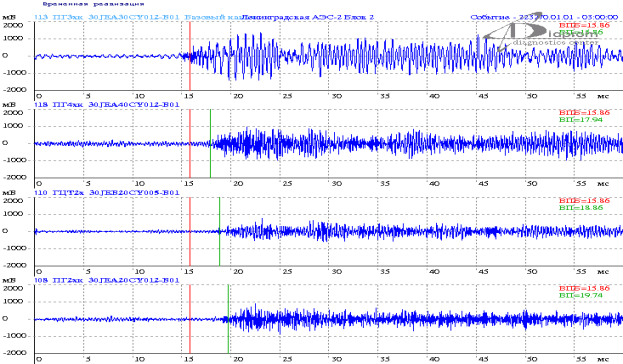 Для всех каналов, кроме базового, вычисляется, не время прихода, а разница времени прихода импульсов между данным каналом и базовым.
[Speaker Notes: Необходимо ввести понятия: событие, триггерная маска, временная реализация.]
Отложенная обработка
Отложенная обработка событий это рассмотрение и изучение пользователем ранее зарегистрированных событий.

	При отложенной обработке событий пользователем могут выполняться следующие функции:
ведение базы данных классов (обучение СОСП);
построение графиков СКЗ и огибающих временных реализаций;
взаимно–корреляционный анализ;
спектральный анализ;
цифровая фильтрация;
выбор событий из списка по заданным признакам;
повторный экспресс–анализ по уточненным пользователем параметрам событий или отредактированной базе данных классов.
[Speaker Notes: Необходимо ввести понятия: событие, триггерная маска, временная реализация.]
Связь с СКД
Функции связи с СКД обеспечивают организацию обмена по стандартным интерфейсам, принятым в дублированной сети СКУД (Ethernet). Связь с СКД обеспечивает:
получение значений технологических параметров РУ по локальной сети от СКД;
передачу обобщенной информации о регистрируемых событиях и информации о состоянии технических средств СОСП в СКД;
предоставление возможности работы на пульте СКД с ПО СОСП в режиме удаленного терминала.
[Speaker Notes: Необходимо ввести понятия: событие, триггерная маска, временная реализация.]
Примеры установки датчиков на объекте
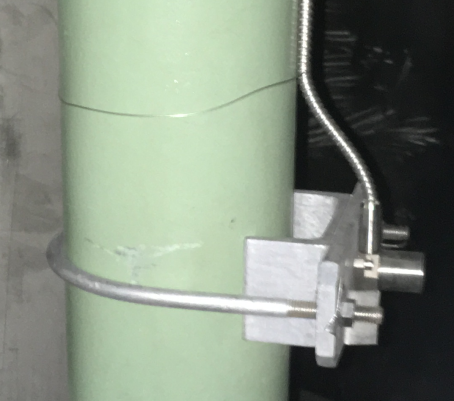 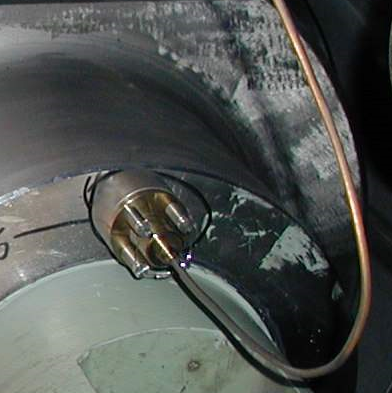 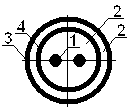 1 – Контактная жила из меди
2 – Минеральная изоляция (керамический порошок)
3 – Внешняя металлическая оболочка
4 – Внутренняя металлическая оболочка
Ошибки монтажа кабельных трасс датчиков 
АР63В-01, АР62В-02
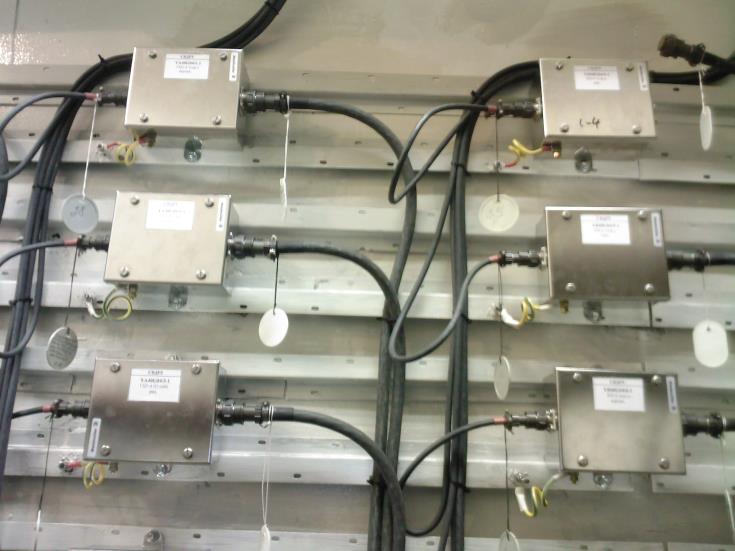 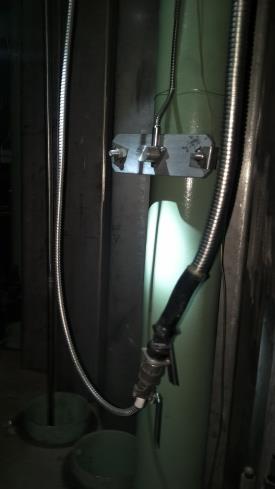 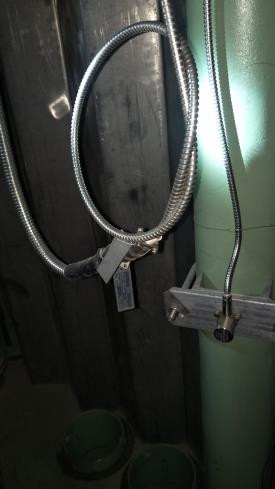 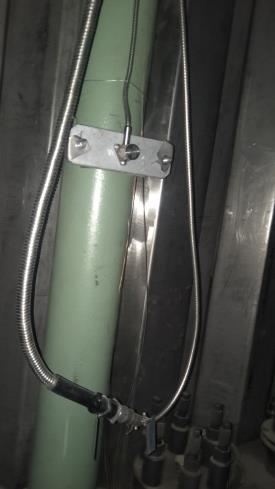 Указания по монтажу для СВШД и СОСП представлены в документах:
72019531.422212.005.ИМ    (LYG-3(4)-A210-52-0JYG0070-MN-021-R(E))
ДКНБ.421432.006МЧ           (LYG-3(4)-A210-52-0JYG0070-DG-0002-R(E))
72019531.422212.005.ИМ    (LYG-3(4)-A210-52-0JYF0070-MN-0014-R(E))
ДКНБ.421431.005МЧ           (LYG-3(4)-A210-52-0JYF0070-DG-0002-R(E))
Монтаж кабельных связей
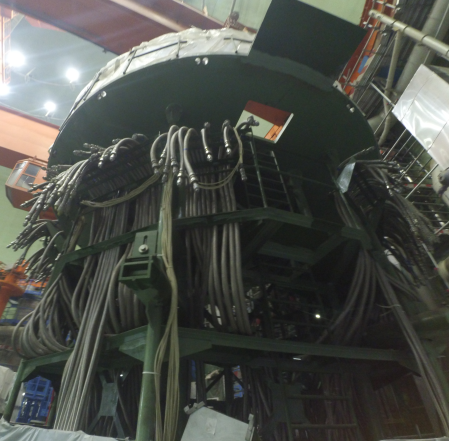 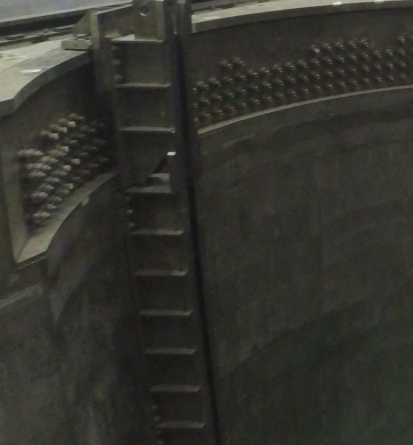 Неисправности АР62В-02, АР63В-01
Поломка кабеля
Замятие высокотемпературной части
Замятие гофрированной оболочки
Нарушение допустимого радиуса изгиба
Поломка разъема
Нарушение сопротивления изоляции (влага, замыкание)
Загрязнение магнитного узла крепления или места установки
Причины неисправностей АР62В-02, А63В-01
Нарушение инструкций по монтажу
Нарушение правил хранения
Нарушение правил транспортировки
[Speaker Notes: Это другой параметр для обзорного слайда.]
Примеры неисправностей
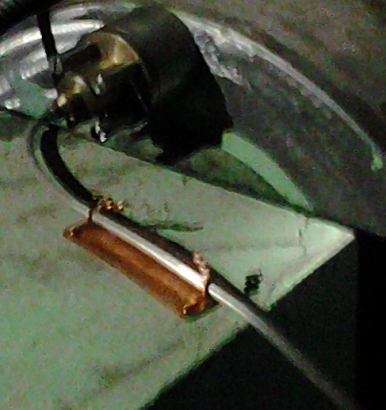 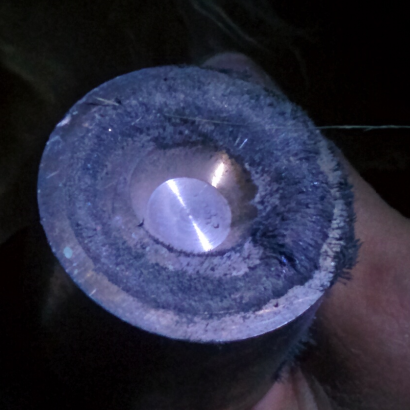 Опасность поломки кабеля при опоре на острый угол 
металлокострукций.
Загрязнение поверхности магнита металлической стружкой.
Сигналы при неисправных датчиках АР63В-01
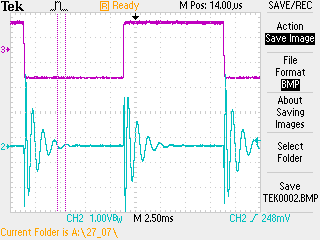 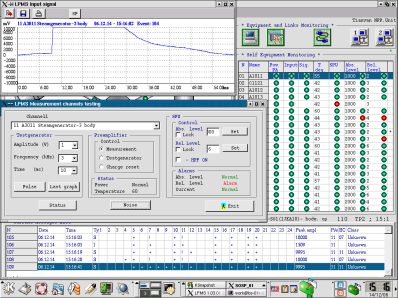 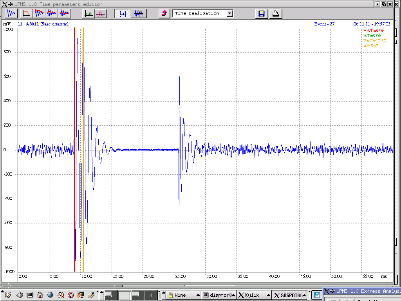 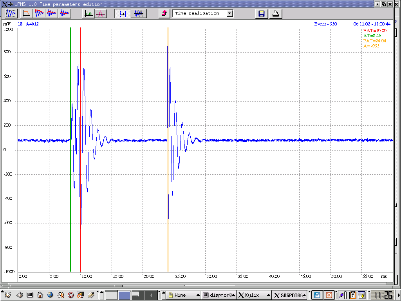 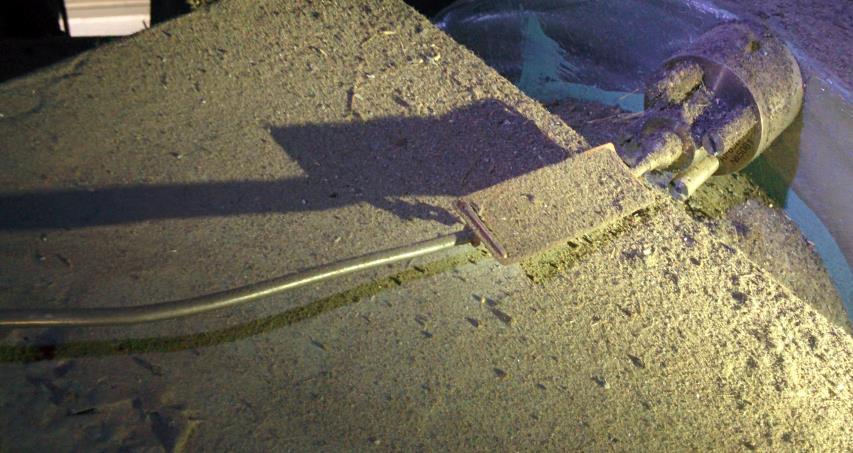 Полное загрязнение места установки датчика
Отсутствует первая точка крепления жесткого кабеля
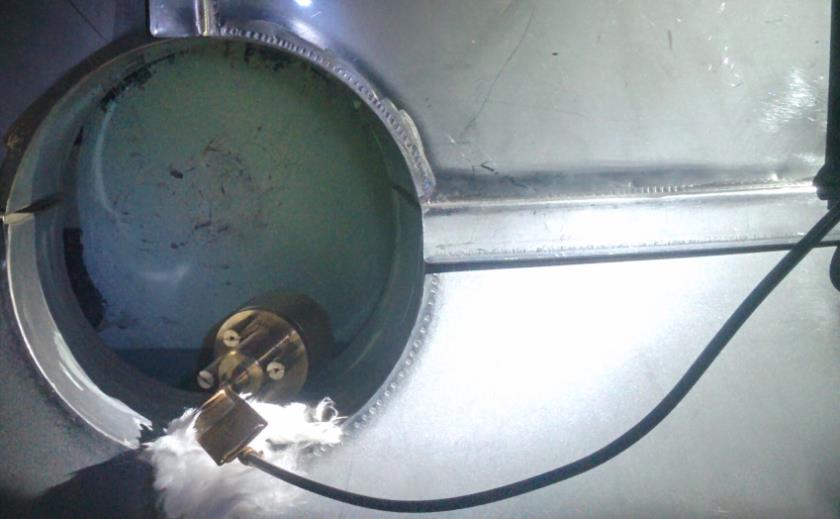 Площадка не подготовлена для магнитного фиксатора: плоскостность и чистота поверхности не соблюдены (закрашена).
Неправильная формовка жесткого кабеля, отсутствует первая точка крепления (скобка и саморез на БСТИ).
Узлы коммутации в гермозоне
Кабель SK-3 – ДКНБ.685621.002
Кабельный переходник ПК01 – ДКНБ.685621.001-01
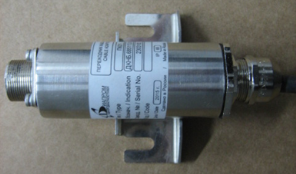 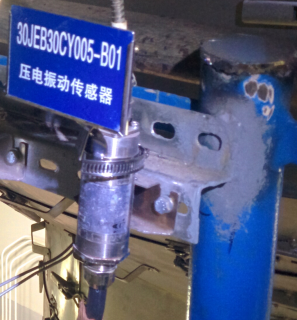 Монтажные чертежи представлены в документе ДКНБ.421432.006МЧ  и 72019531.422212.005.ИМ
(LYG-3(4)-A210-52-0JYG0070-DG-0002-R)
Примеры неисправностей
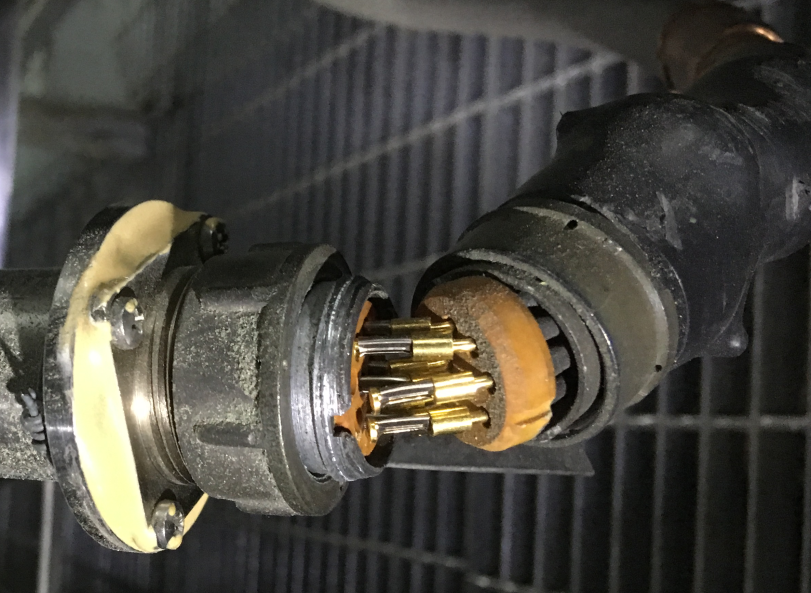